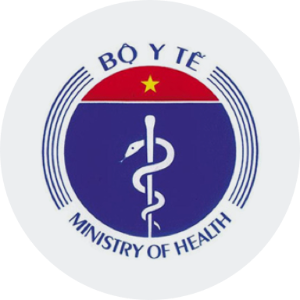 PHÒNG CHỐNG BỆNH VIÊM PHỔI CẤP DO CHỦNG MỚI VI RÚT CORONA
Education Infographic
Hành khách đi/đến từ thành phố Vũ Hán, tỉnh Hồ Bắc, Trung Quốc  hoặc vùng có dịch
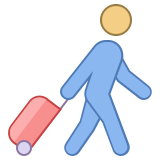 HOẶC
Có tiếp xúc gần với người mắc bệnh 
viêm phổi cấp tại thành phố Vũ Hán hoặc vùng có dịch
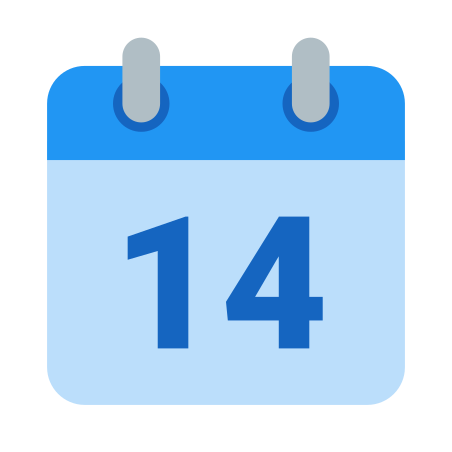 Trong vòng 14 ngày
Nếu có dấu hiệu:       SỐT 
                                      HO 
                                      KHÓ THỞ
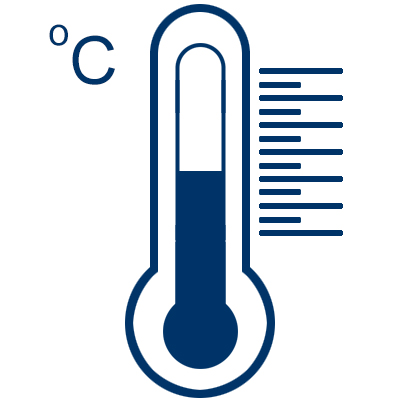 Cần đến ngay bệnh viện để được tư vấn, khám, điều trị kịp thời
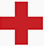 ĐƯỜNG DÂY NÓNG  
(điền số đường dây nóng của địa phương)
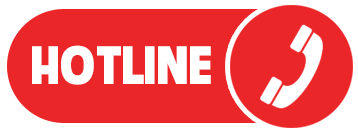 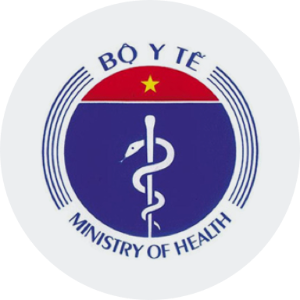 预防病毒性肺炎病例的病原体初步判定为新型冠状病毒病毒性肺炎
Education Infographic
乘客从湖北省武汉市到或来自疾病地区
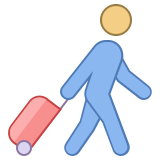 或
天中已经跟肺炎患者接近
请注意
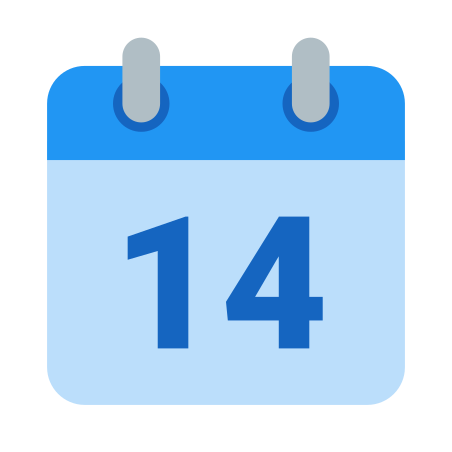 在 14 天内
如果有一些的表现:   	- 发烧
   					 						- 咳嗽
											- 呼吸困难
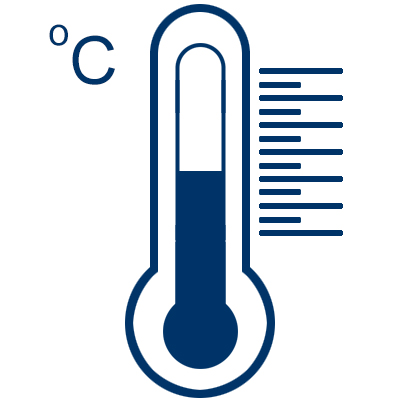 请马上到最近的医疗设施为了体检和治疗
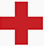 热线电话:  
(điền số đường dây nóng của địa phương)
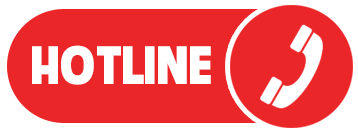